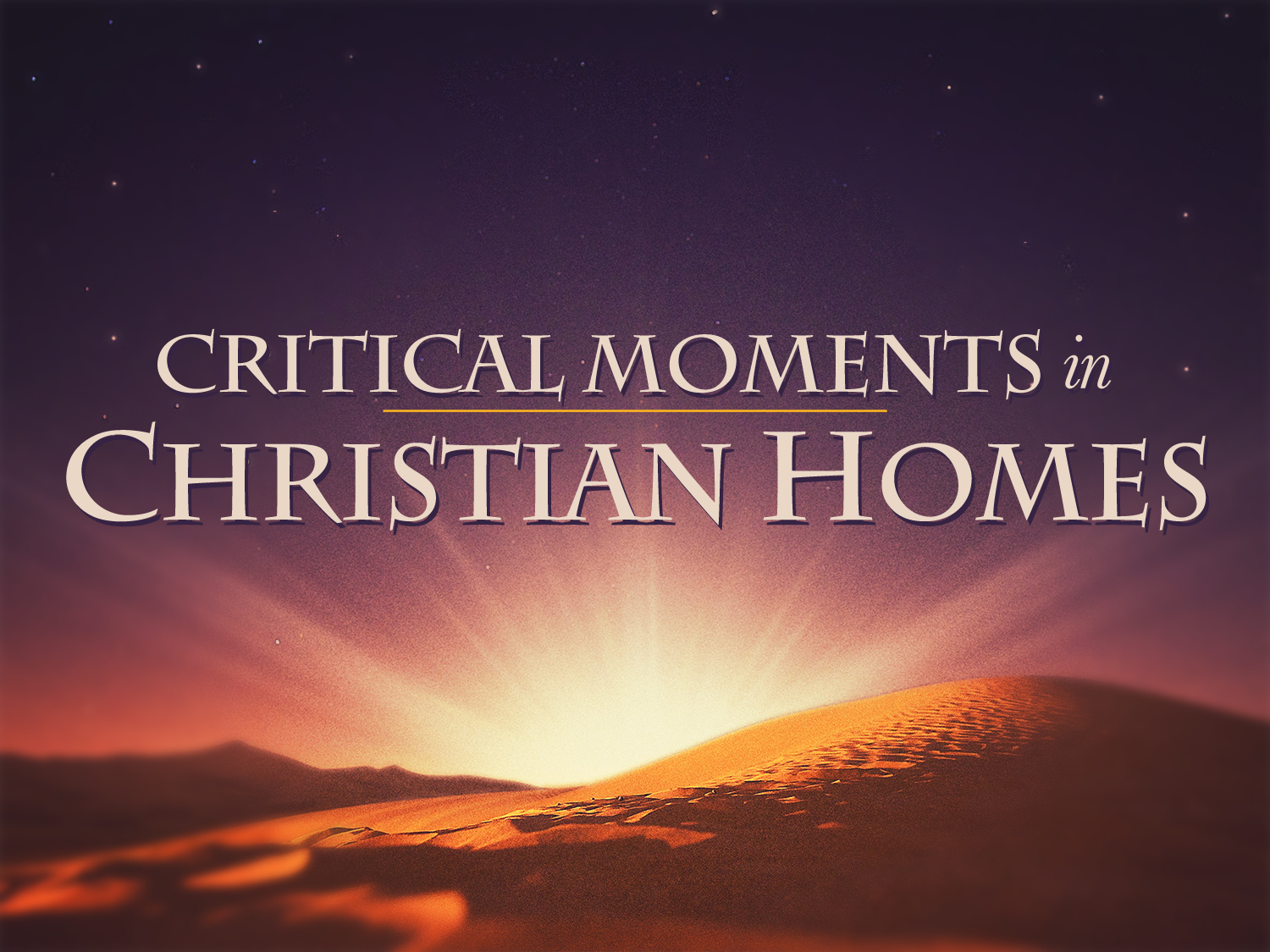 [Speaker Notes: Today we are going to study from the book of Judges as it applies to the home and family.

If you’ve never looked at Judges in this way before – I suspect that after today, you’ll never be able to look at this book the same way again.  Maybe we don’t think of Judges as being lessons for our family because it’s not romantic.  *It doesn’t have the beautiful metaphors of Ephesians 5, the love story of Song of Solomon but what this book has is loads and loads of families.  And they are families that look a lot like mine and yours.

They are families that face difficult circumstances and big decisions.  They are families that show us life when things aren’t going perfectly.  (I mean come one – any of us can promote joy in the family when we are all on vacation and relaxed… but Judges shows us families in LIVE or DIE moments when the stakes couldn’t be higher.)

Judges shows us CRITICAL MOMENTS where FAITH IN GOD will determine if our family makes it or not.  And it is in these critical moments that we discover some lessons I believe are crucial for all of us here today.]
Face The “Iron Chariots” With Faith
We Are Meant To Be Conquerors.
God Wants Us To Proceed With Confidence.
Deut 7:17-21, Exodus 14:5-7, Josh 17:14-18
In Our Most Critical Moments, Faith In God Will Determine If Our Family Makes It.
**A Special Secret: The Faithful Work Together In Boldness & Respect
Judges 1:13-15
[Speaker Notes: Judges 1:19

The influence of the world is undenyable.  When they choose to allow the wicked nations to stay among them – they embarked on a painful path.

Boldness & Respect – notice how she talks to her husband and how she addresses her father.  She is bold enough to come before him, but respectful enough to not ask for more than is just.]
Learn To Recognize Destructive Cycles
Doubt, Fear, & Idolatry All Corrode The Home
Any Family Can Get Into Hurtful Cycles
Conflict over work, raising kids, paying bills…
Escalating arguments, Growing distant…
Breaking Out of The Cycle
Reject The Sins At the Root of the Problem
Rededicate Yourself to Faithfulness
Take Note of The High Cost of Battle
Be Grateful For Times of Peace
[Speaker Notes: The writer of Judges intentionally tells us about the cycle and wants us to see it.**The writer of Judges wants the Israelites to get a birds eye view of this cycle.  When you read and study this book – don’t think of it as predictable – think of it as essential for us to recognize these cycles.

DOUBT, FEAR, & IDOLATRY: (Judges 6,7,8)  As a dad one of the things I feel very vigilant about is censoring entertainment… I don’t want sinful words, images, and thoughts going into the kids hearts even if it is a cartoon.  But you know what is harder to see coming:  The Intangibles, the worldliness that we’ve learned to ignore and overlook, but that is still has a fresh and powerful impact on them….

In these circumstances – we need to be sure we are being pro-active to put what is good and right in our kids hearts by reading them Bible stories and helping them learn about God.

ANY FAMILY:  What about your family – do you get into the same old routines…maybe it’s a cycle of escalating arguments?  Do you get pulled into the same old conflicts over work, or raising the kids, or how to pay for (fill in the blank)… 

•  ESCALATING AGRUMENTS – Sometimes you are at each other’s throats…and sometimes you are miles apart.  Both of these cycles need to be resolved.  We can’t keep going in routines that only lead downhill.

SO HOW DOES JUDGES HELP?  Well, the whole book emphasizes these cycles and chapter after chapter shows us the warnings that are put in place to help the people not go back.

Judges points out that idolatry is the ONE SIN they just kept pursuing.  What about you and your family?  When you examine your biggest arguments and your most painful dissapointments – is there a common sin underneath?  If so – its time to get SERIOUS about repentance in this area before it cost us everything.

Judges also points out that someone has to go first.  That someone (male or female, young or old, right or wrong…) someone has to stand up and say I’m going to follow God.
Judges goes one step further – Jugdes wants us to know the real cost.  This book has some gruesome stories of some extreme consequences.  We need to acknowledge those in our family.  The time you really lost your patience, the time you were unbelievable selfish, the time even the dog was running scared, the time someone almost left…WE MUST KNOW that no sin Satan can entice us with is worth paying that terrible cost!!!
So soak in the  peace – don’t take it for granted!]
Resolve The Rollercoaster of Roles!
Men, You Cannot Be Indifferent.
Judges 4:4-8, Judges 6:25-26
Women, NEVER Underestimate The Impact You Are Making!
Judges 4:17-22
Singles, Please Marry Someone Who Puts God First.
Judges 16:4-6
[Speaker Notes: Does your family’s decision making process ever feel like a rollercoaster.  Up, then down – watch out here comes a turn you didn’t expect – oh, and now we’re going to turn everything upside down… Rollercoasters are fun in the summer – but if they are never-ending – they make for a difficult home environment.

Men – This book is full of heroes, but also of guys who really fall short.

Gideon’s father – setting up idols in his home.
Samson’s father – failure to lead his son.
And of course, the horrible men of Gibeah in the tribe of Benjamin in chapter 19.

In all of these situations we see the terrible outcome when Good Men Do Nothing.

> Here’s the great thing about this book too – all of the judges are shown to have weaknesses that GOD makes up for – so whatever you think is an excuse or is holding you back. You need to view it in light of the power of God. Because with God – you can be the man your family needs.

Women – Deborah & Jael  (Absence = Delilah)
*
Singles – Marry Someone Who Puts God First.]
Don’t Give In To The Pressure To Use Unethical Means To Get Ahead.
Abimelech Convinces The People of Shechem To Kill The Competition.
Judges 9:1-5
Someone Always Finds Out.
Judges 9:16-21
Evil People Don’t Keep Their Promises.
Judges 9:49
God Sees & Judges.
Judges 9:56-57
[Speaker Notes: #1.) I know this is an extreme example – I’m not worried about anyone here conspiring in a murderous overthrow…but what we do need to take away is that there will always be people who pressure us and urge us (try to persuade us) that “under these conditions” the only way for your family to get ahead is to compromise your morals. They set up the situation with a false frame.

I suspect I don’t have to tell you that some people can paint a very convincing picture…They tell us – if we don’t do it – someone else will.  Or, we better do it – after all it is the only way to keep up with everyone else.

How many times will we be told *everyone else is cheating…*everyone else is inflating the bid…*everyone else is lying about their hours…*everyone else is looking the other way…

I’m telling you DON’T be a part of it.  THAT is not the way to get your family ahead!!!

Evil plans to get your family ahead aren’t going to end well!]
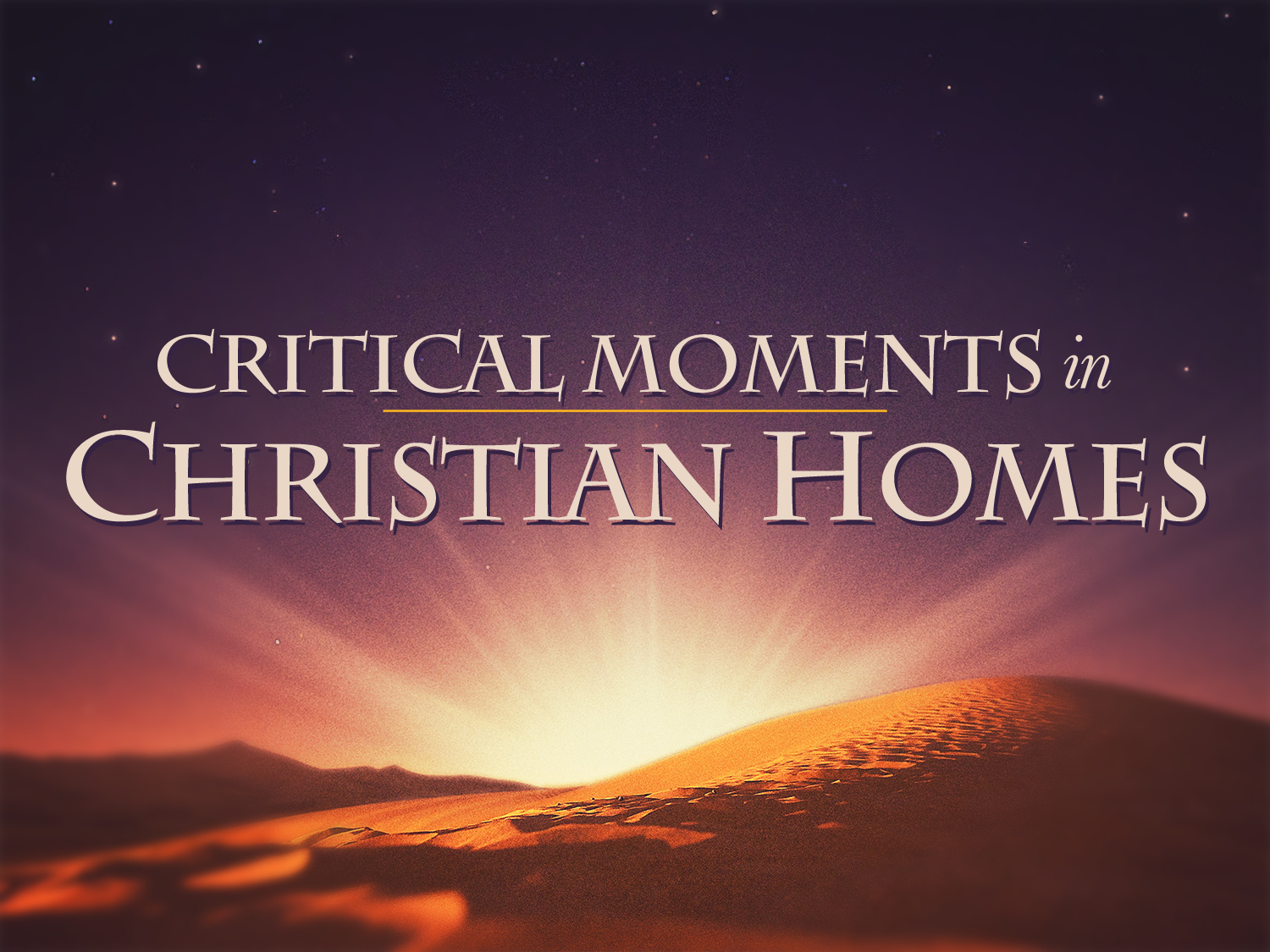 [Speaker Notes: If you really want to get ahead… 
• TRUST IN GOD – no matter what we are up against.  
• YOU be the one to stand up and stop destructive cycles.

• Follow God’s plan for the roles in the family…
• and don’t get talked into taking unethical short-cuts. 

Our Families need God’s guidance and God’s strength – just like the families in the book of Judges.

If today you are facing life’s critical moments without God – it is time to join God’s family!!!  It is time to repent of your sins, confess your faith in Christ, and let him wash your sins away in baptism.  Please come now while we stand and sing.]